PilotprojektTECademyPlusSchuljahr 2018-19
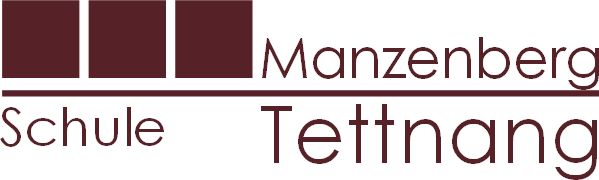 TECademyPlus - GMS Manzenberg Tettnang
TECademyPlus - GMS Manzenberg Tettnang
TECademyPlus    Wissenswerkstatt
Elektrotechnik und Robotik
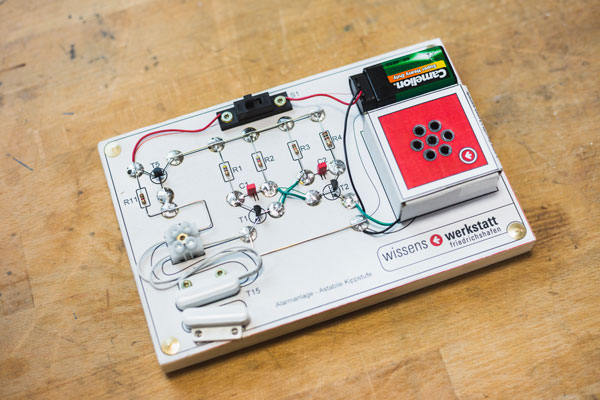 Elektrotechnik

      Schweißen

      Metallguss

      Robotik
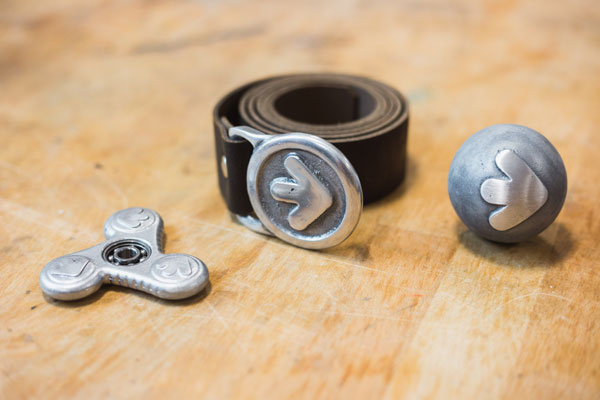 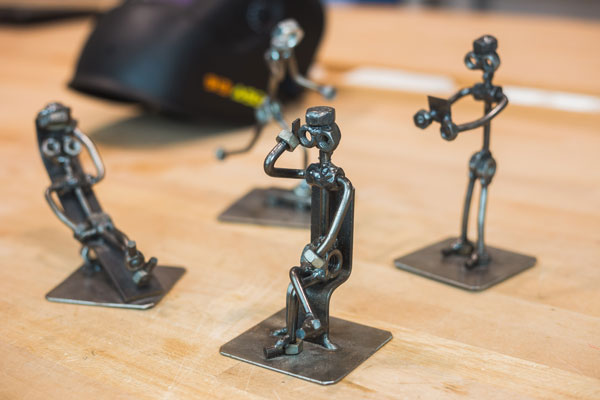 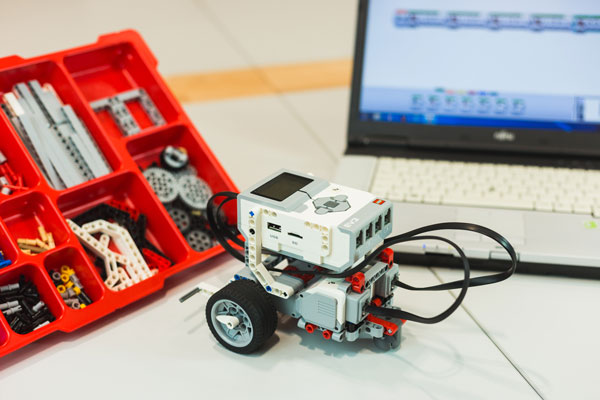 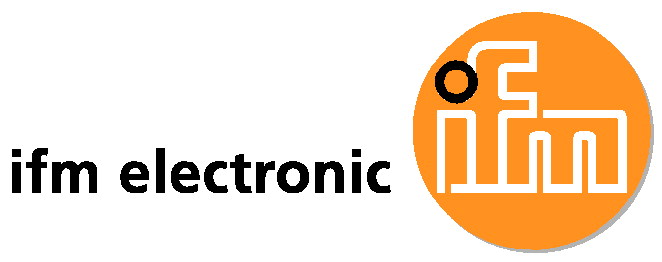 Projekt „Programmierbare 3x3 LED Matrix“
Grundlagen der Arduino-Programmierung
Kennenlernen der Lehrwerkstatt der Mechanik-Azubis 




         



          

           
	Halterung für Arduino-Platine und die LED-Matrix
          	Würfel aus Aluminium
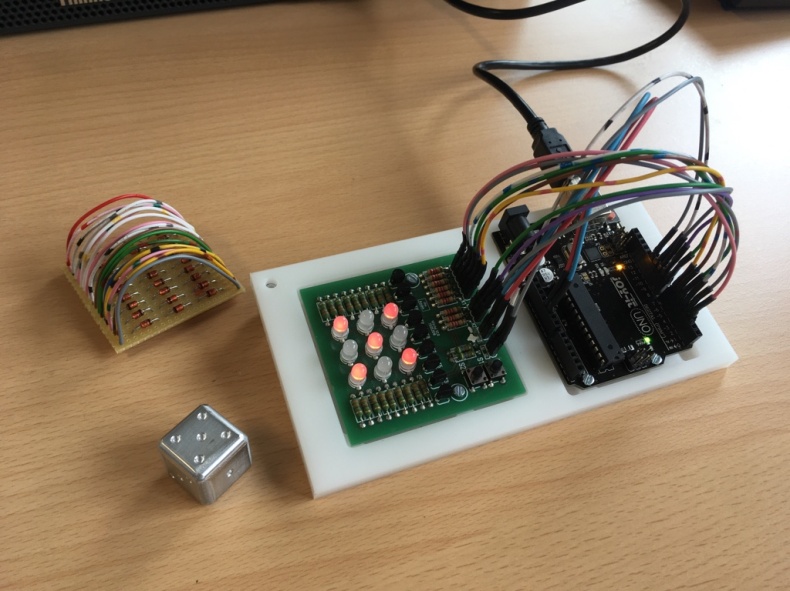 Pilotprojekt TECademyPlus |Berufsausbildung & Duales Studium | 07.02.2019
6
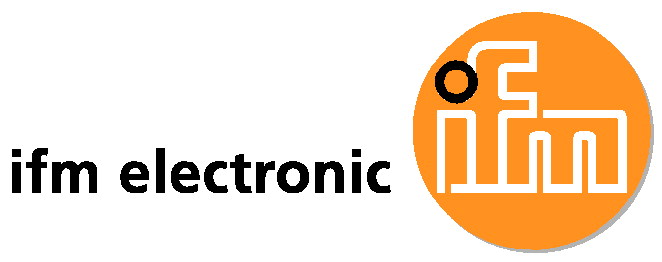 Projekt „Programmierbare 3x3 LED Matrix“
Kennenlernen der Lehrwerkstatt der Elektronik-Azubis

     Lötübungen 
     Bestücken der Platine der LED Matrix
     Fertigen der Kabelverbindungen für die Verbindung
     zwischen Arduino und LED Matrix
Pilotprojekt TECademyPlus |Berufsausbildung & Duales Studium | 07.02.2019
Rolls Royce power systems
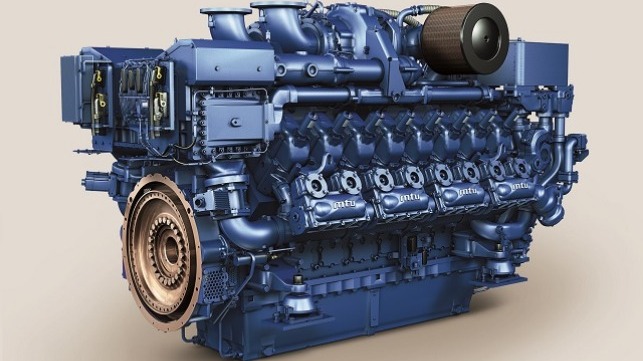 TECademyPlus - GMS Manzenberg Tettnang
Rolls Royce power systems
9
TECademyPlus – Lernziele und Inhalte
Pilotprojekt TECademyPlus | Berufsausbildung & Duales Studium | 07.02.2019
10
ZF Friedrichshafen AG
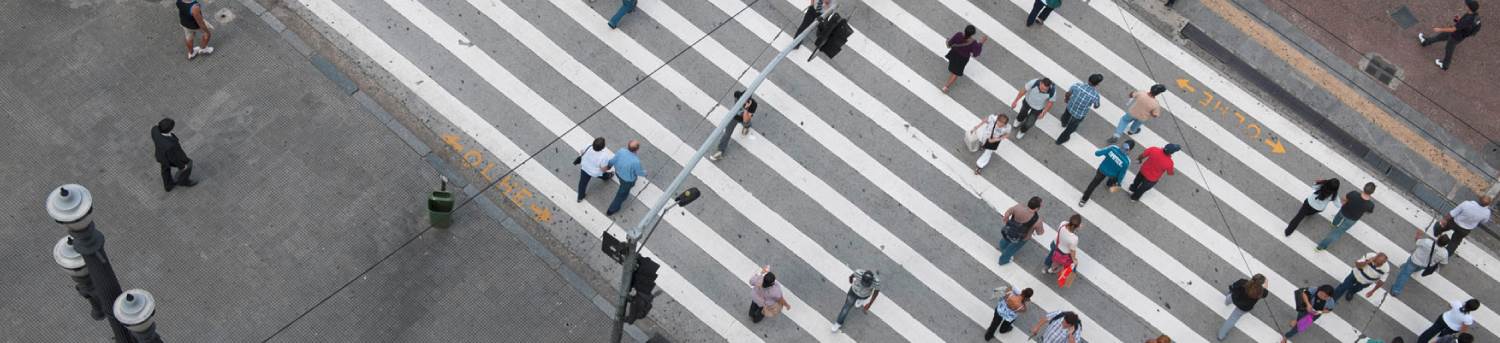 TECademyPlus - GMS Manzenberg Tettnang
01
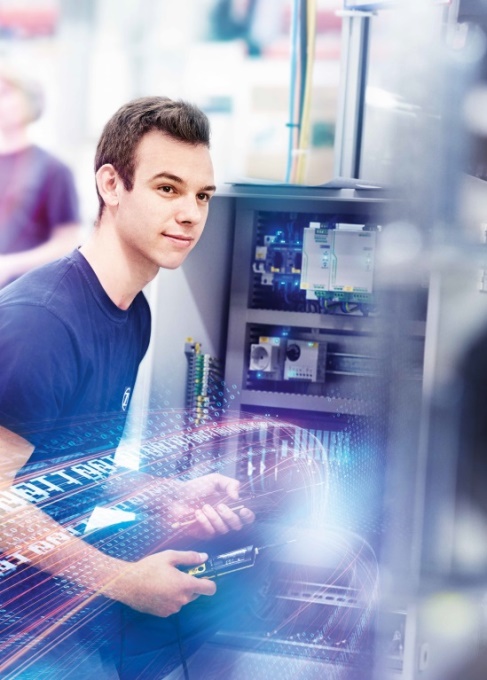 Teil 1 – Ausbildung bei ZF und 
Bewerbertraining

Vorstellen ZF und ihre Ausbildungsberufe
Einführung in das Online-Bewerberverfahren bei ZF
Vorstellungsgespräch
Zeitschiene Auswahlverfahren und 
   Highlights der Ausbildung
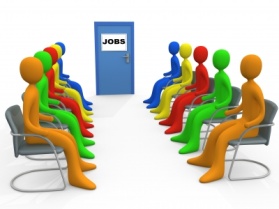 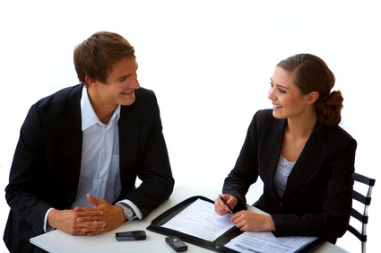 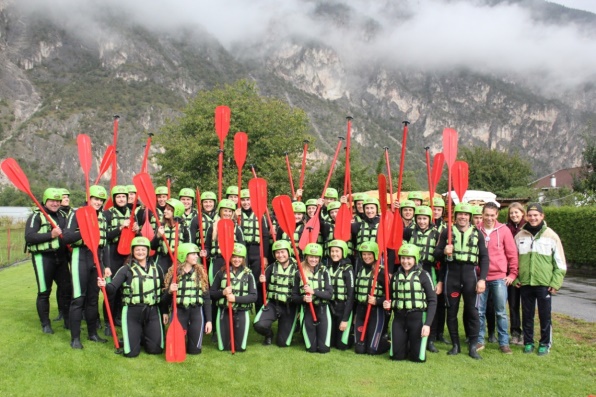 TECademyPlus - GMS Manzenberg Tettnang
02
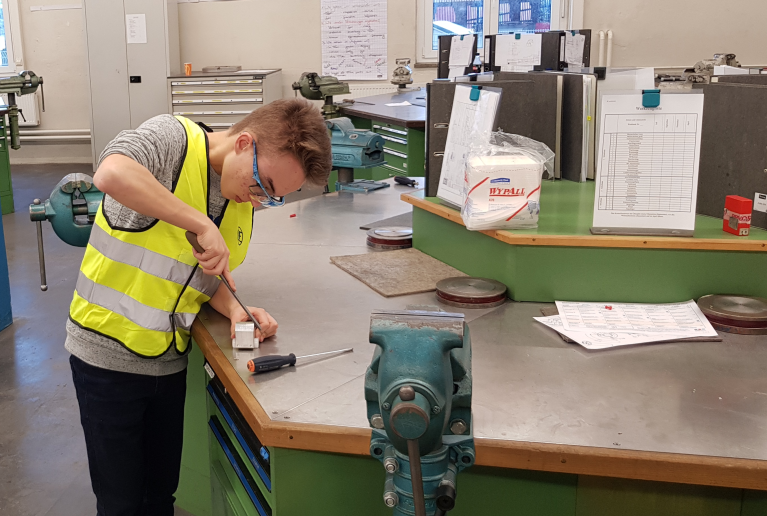 Teil 2 – Projekt Truck


Projekt Truck als Stiftehalter
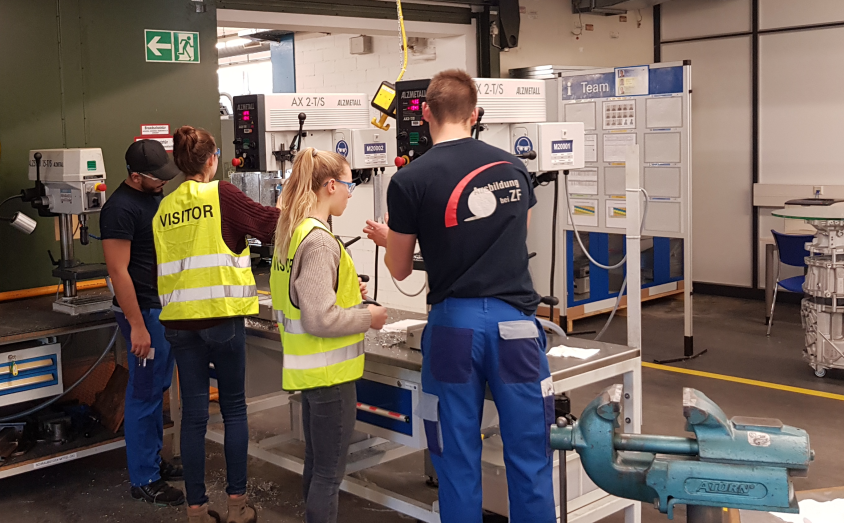 TECademyPlus - GMS Manzenberg Tettnang
TECademyPlus - GMS Manzenberg Tettnang
TeilnehmerInnen TECademyPlus Schuljahr 2018-19
TECademyPlus - GMS Manzenberg Tettnang